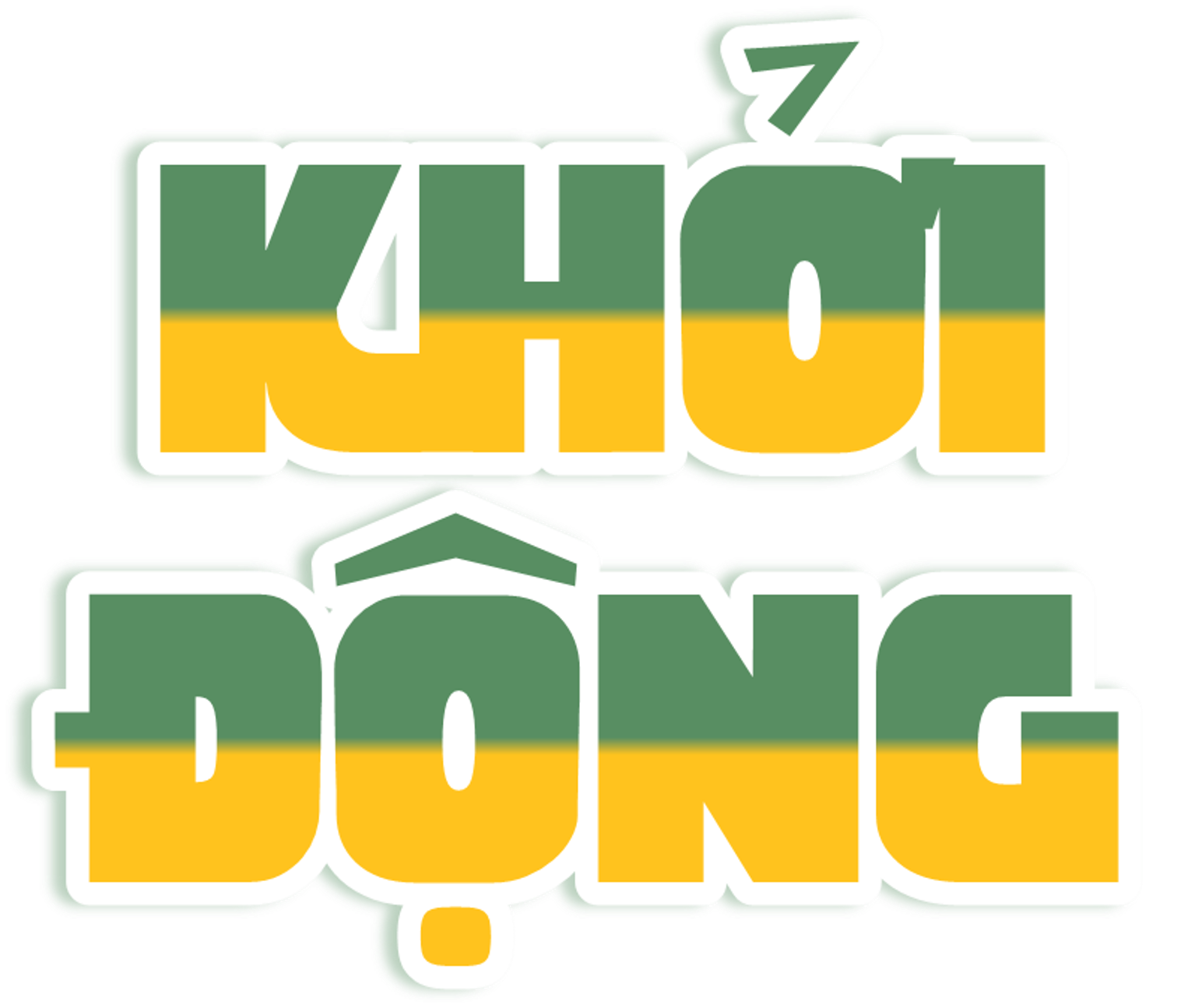 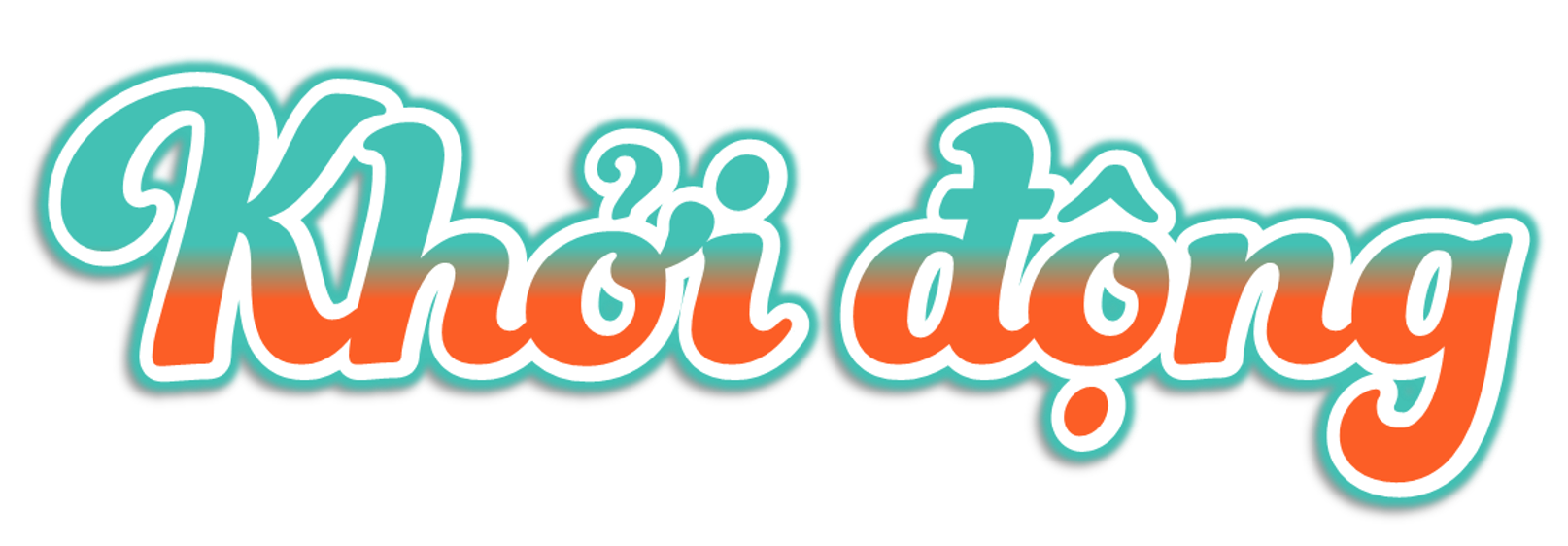 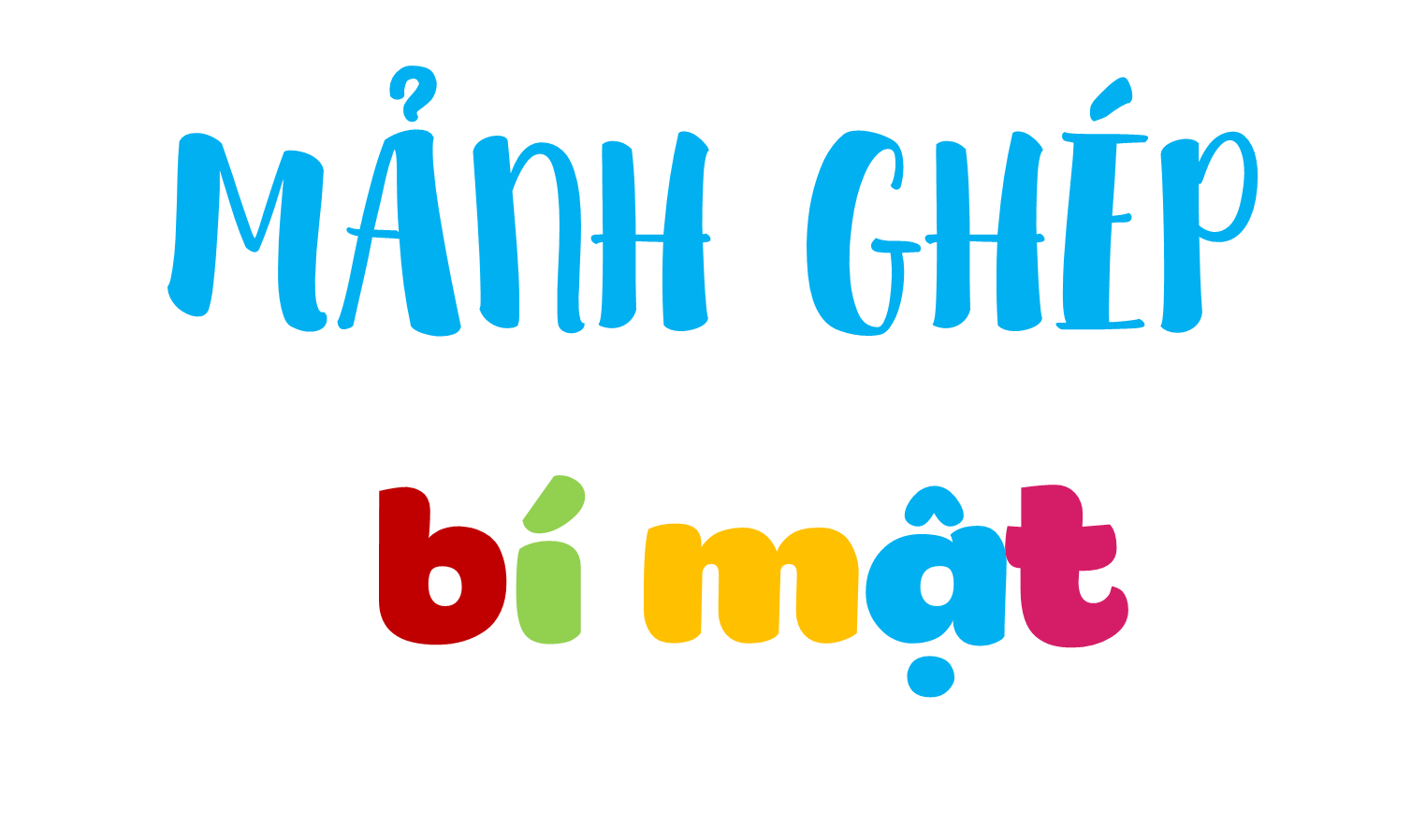 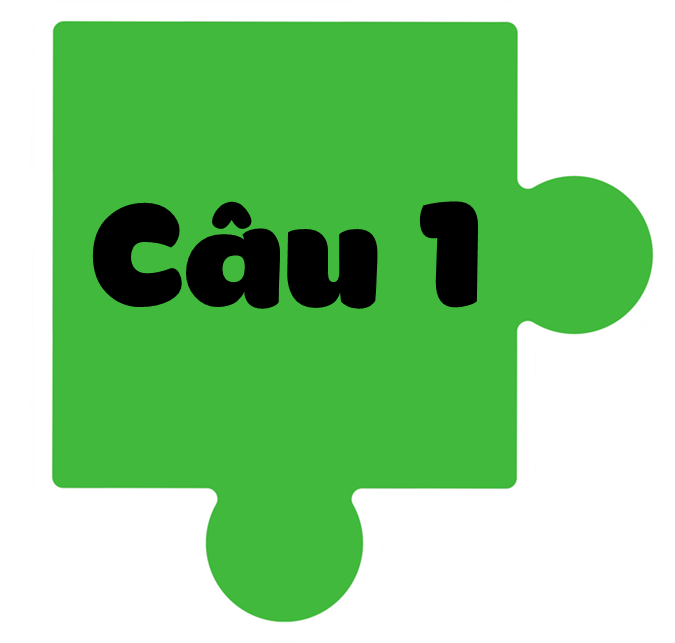 Mạch điện thắp sáng đơn giản có những bộ phận nào?
Mạch điện thắp sáng đơn giản gồm: nguồn điện, bóng đèn, dây điện và công tắc.
Trong mạch điện thắp sáng, bộ phận nào là nguồn điện?
Câu 2
Trong mạch điện thắp sáng, bộ phận công tắc là nguồn điện
Khi bật công tác (đóng mạch) thì đèn sáng hay tắt?
Câu 3
Đèn sáng
Một cục pin có 2 cực là:
Câu 4
Cực âm và cực dương
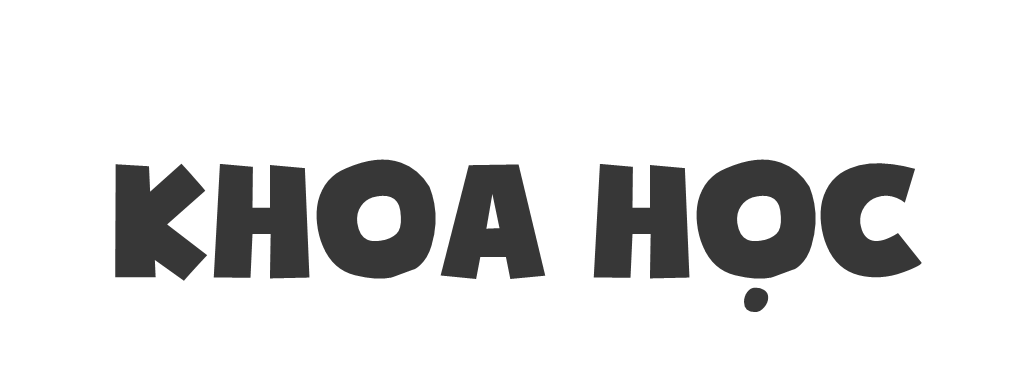 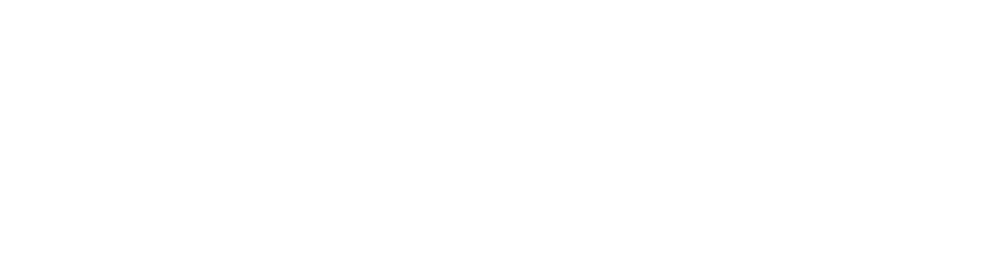 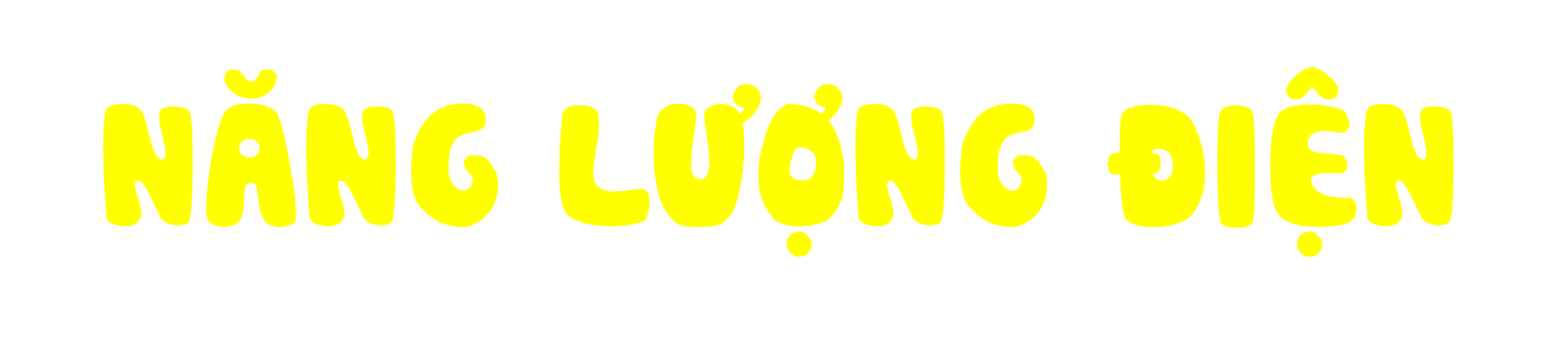 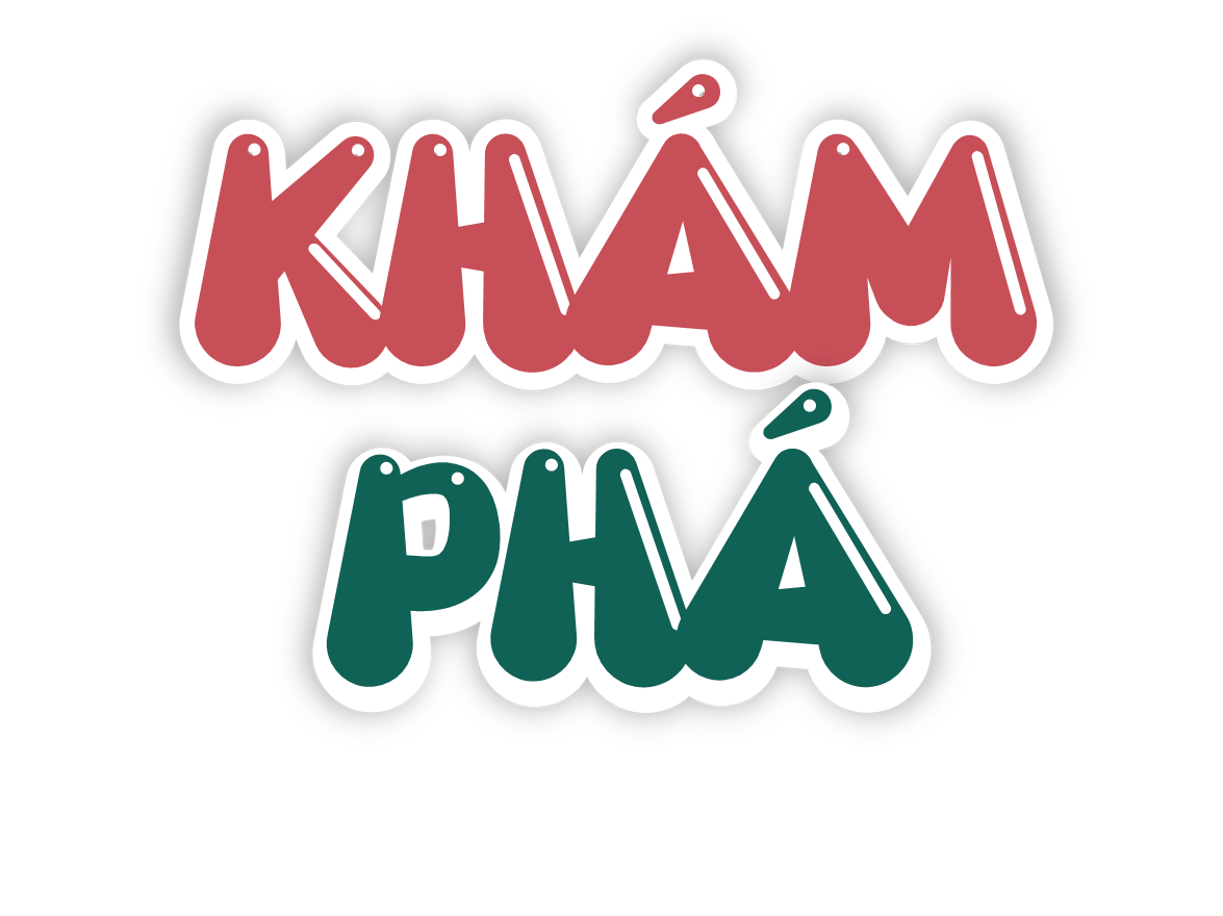 2. Vật dẫn điện và vật cách điện
Tìm hiểu về vật dẫn điện và vật cách điện.
Chuẩn bị: Bộ dụng cụ mạch điện như các hình 3, 4 và một số vật làm bằng nhôm, nhựa, đồng, sắt, thủy tinh,…
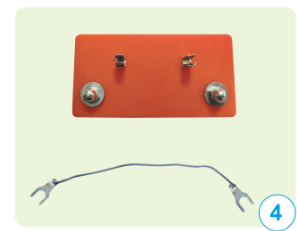 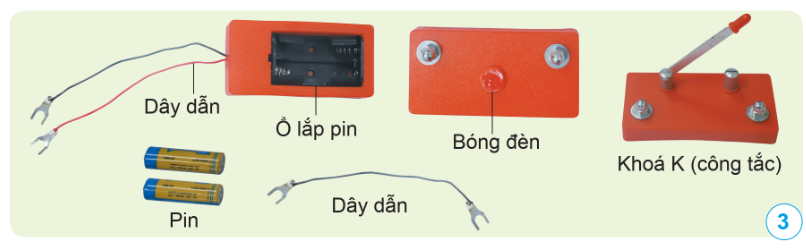 Tiến hành:
- Đề xuất cách xác định các vật đã chuẩn bị là vật dẫn điện hay vật cách điện.
- Thực hiện theo cách đã đề xuất và ghi kết quả theo gợi ý sau:
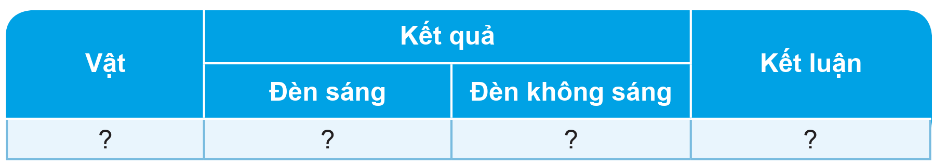 1. Ở mỗi vật trong các hình 5, 6 bộ phận nào dẫn điện, bộ phận nào cách điện? Giải thích vì sao những bộ phận đó phải dẫn điện, cách điện
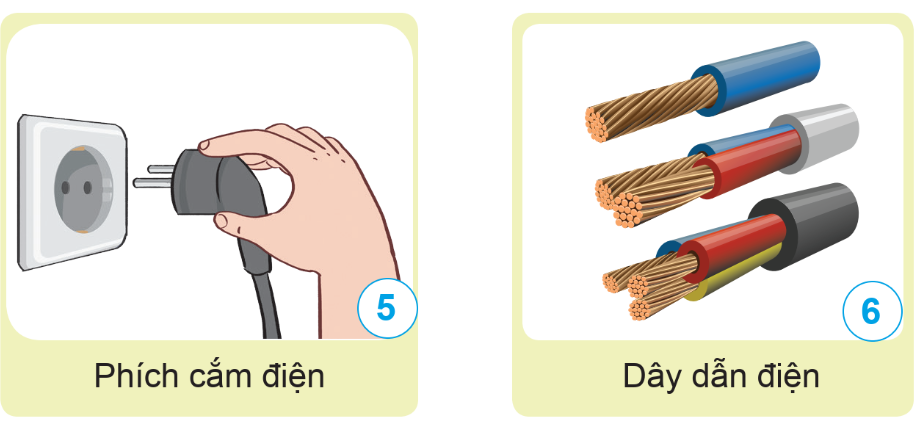 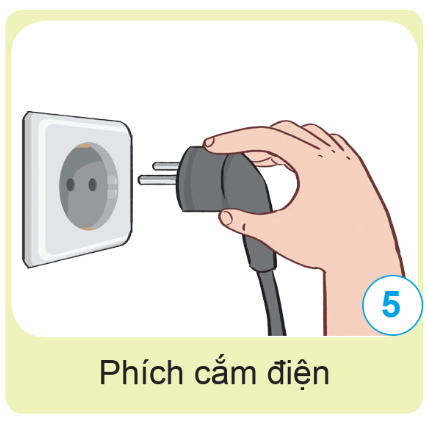 Hai chân cắm dẫn điện để điện có thể từ ổ điện truyền tải tới thiết bị điện.
Tay cầm và vỏ bọc dây dẫn cách điện để tránh bị điện giật.
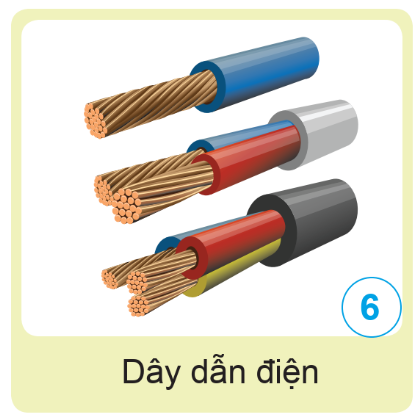 Lõi dây dẫn điện; vỏ bọc dây cách điện để tránh bị điện giật và tránh chập điện.
2. Vì sao người thợ điện cần đeo găng tay khi kiểm tra, sửa chữa điện (hình 7)?
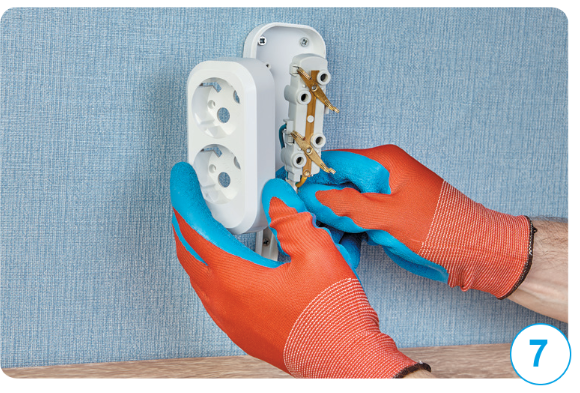 Người thợ điện cần đeo găng tay cách điện khi kiểm tra, sửa chữa điện để tránh bị điện giật.
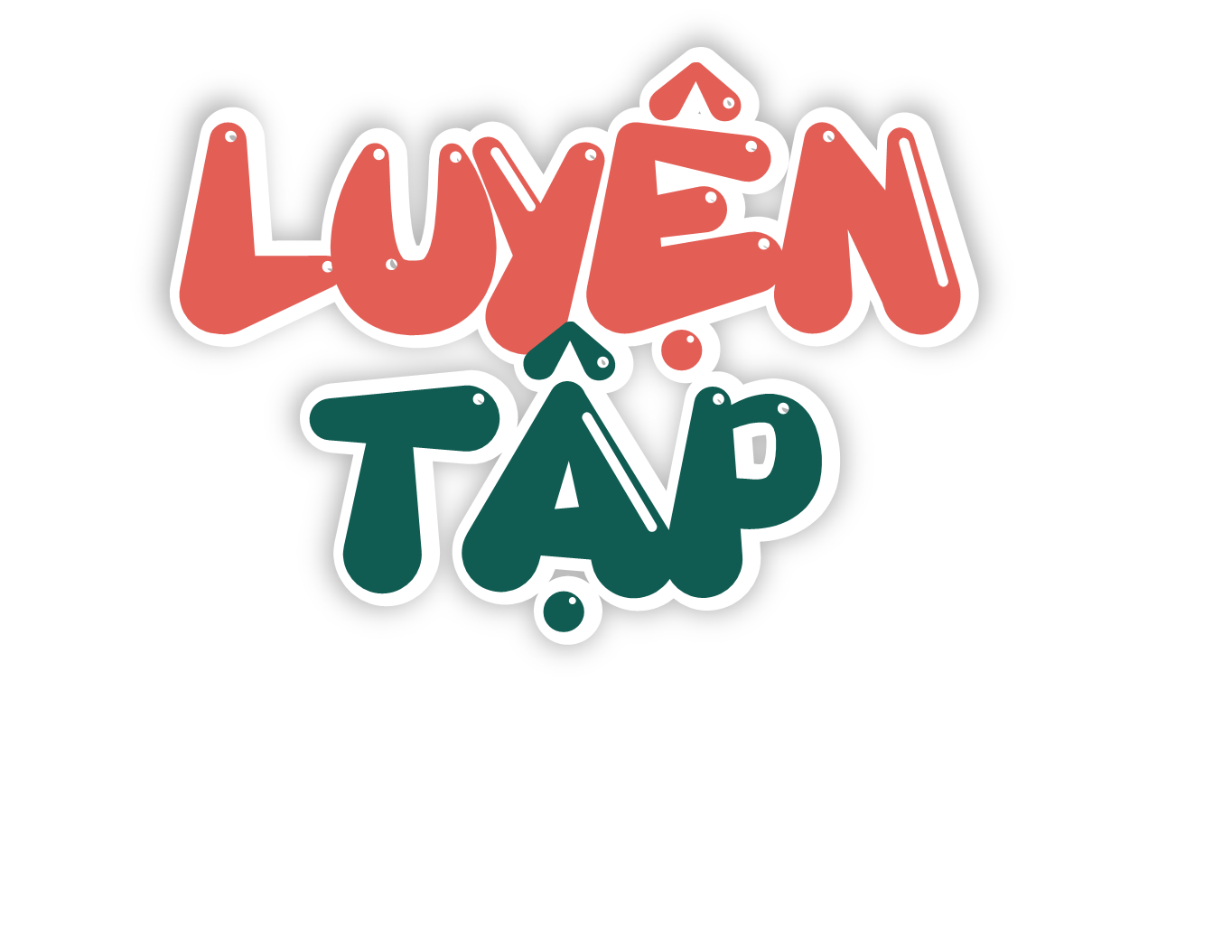 Quan sát hộp đựng pin của chuột máy tính không dây, các điều khiển quạt, ti vi,…hoặc đồ chơi chạy bằng pin và cho biết:
a) Hai đầu nối pin làm bằng vậy dẫn điện hay vật cách điện? Vì sao?
b) Theo em, khi lắp pin vào hộp đựng pin cần lưu ý điều gì?
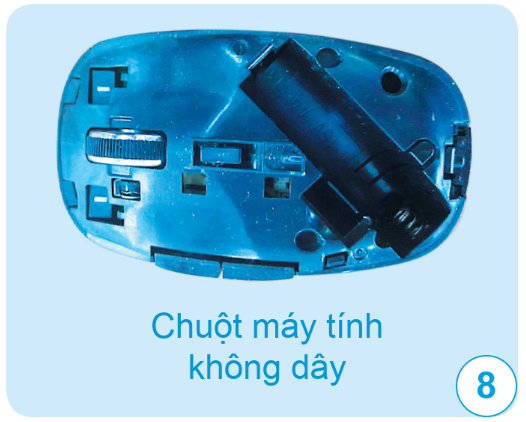 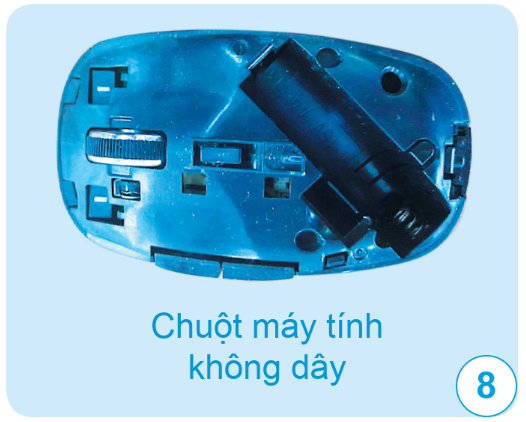 a. Hai đầu nối pin làm bằng vậy dẫn điện. Vì khi đó mới có thể dẫn điện từ pin đến thiết bị.
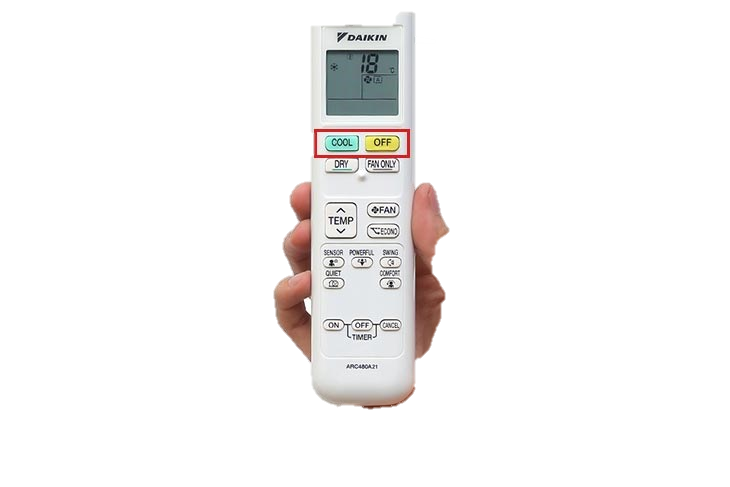 Khi lắp pin vào hộp đựng pin cần lưu ý: cần lắp đúng chiều của pin.
Ví dụ: Đối với lắp pin cho remote điều hoà, để remote hoạt động được cần phải lắp pin đúng chiều. Nguyên lí sẽ là cực âm của remote sẽ nối với đầu pin có dấu “–” và cực dương của remote sẽ nối với đầu pin có dấu “+”.
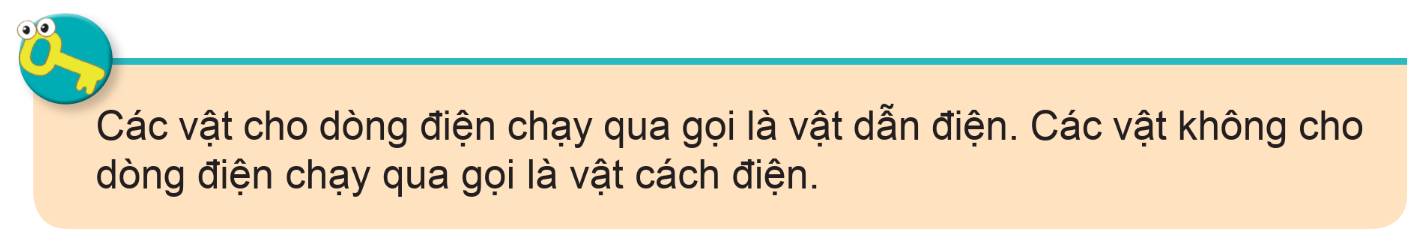 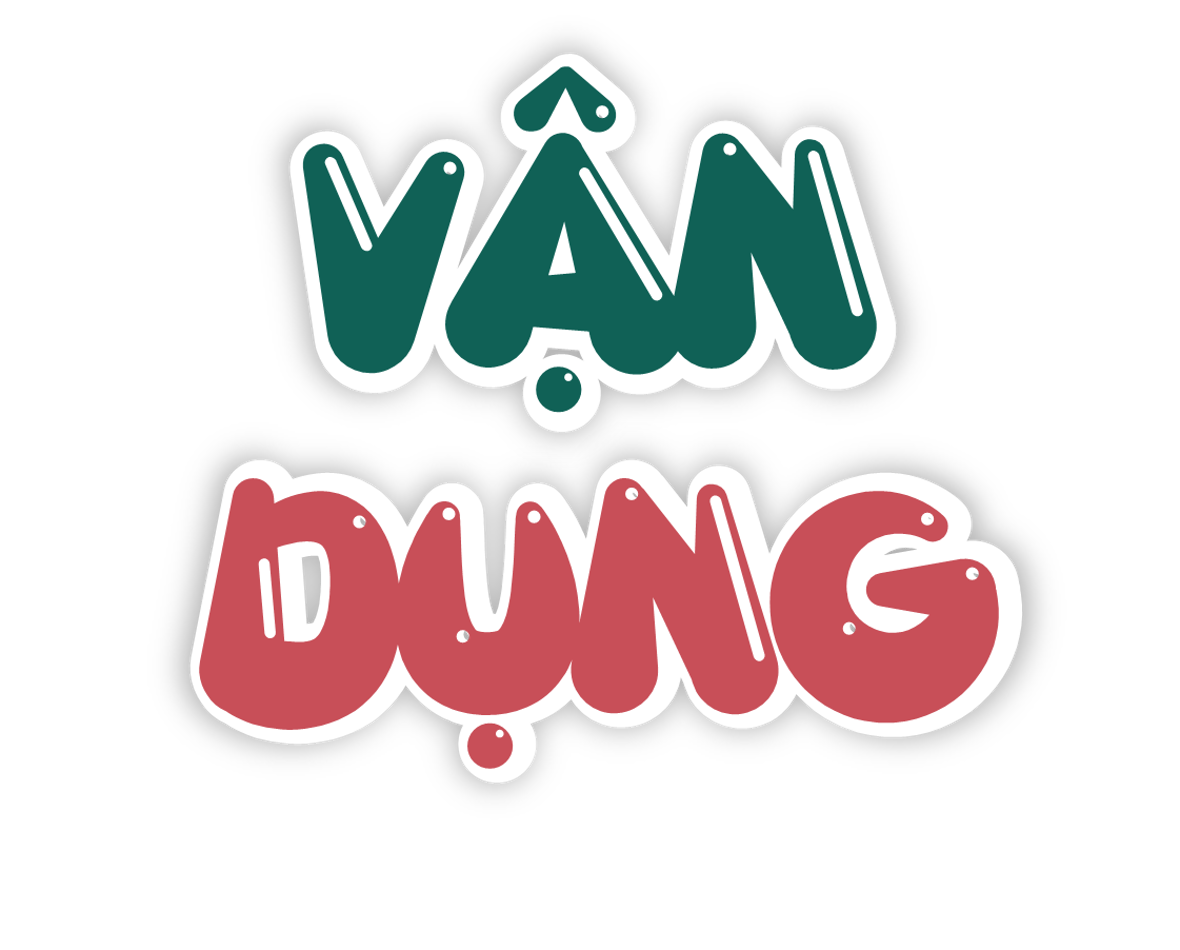 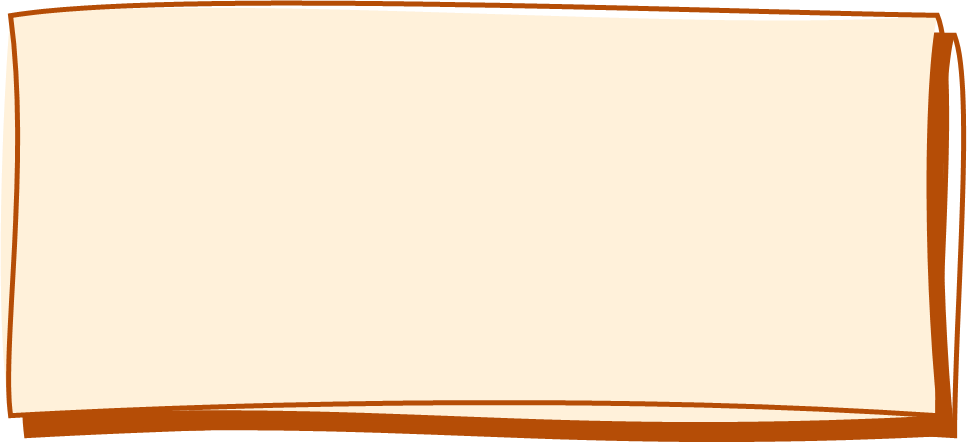 Thế nào là vật dẫn điện? Vật cách điện?
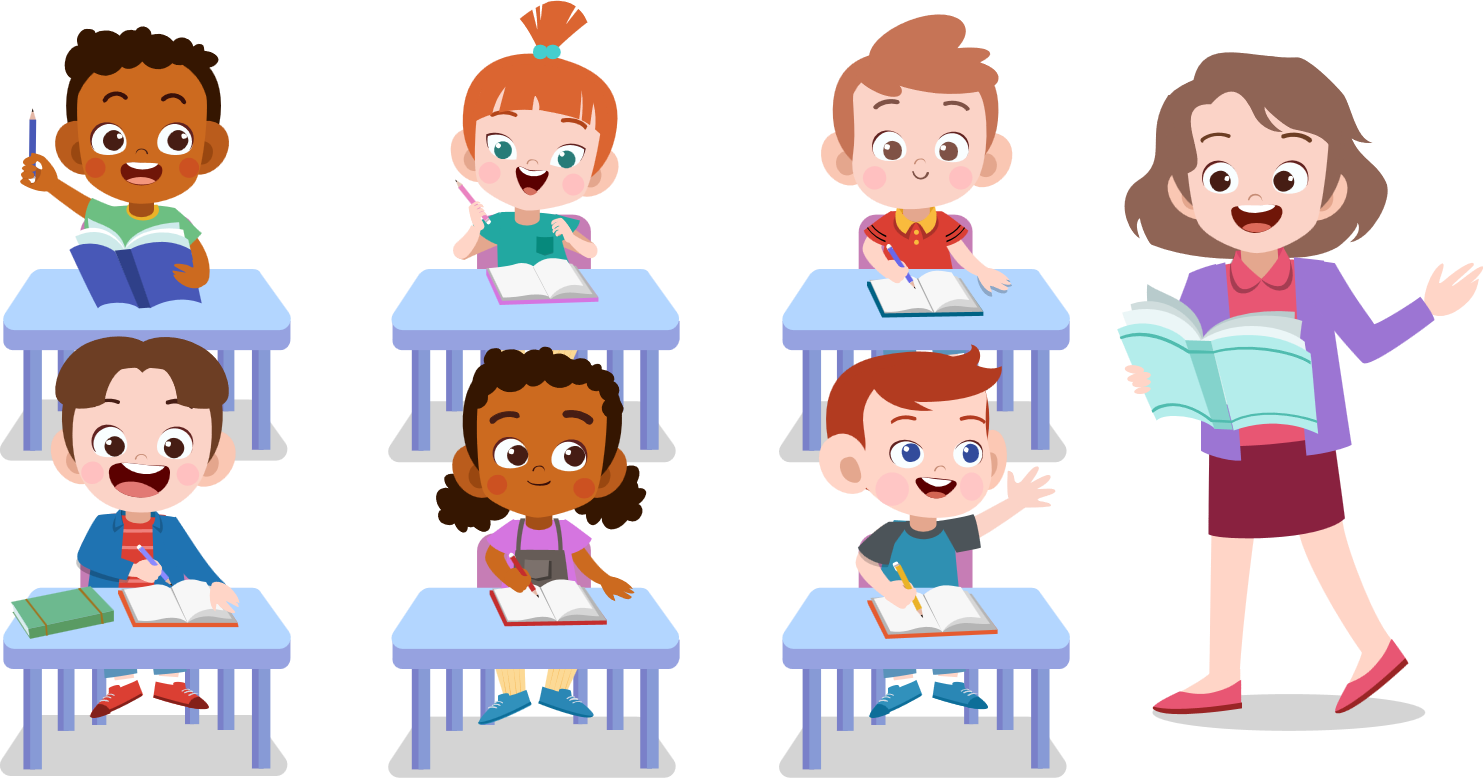 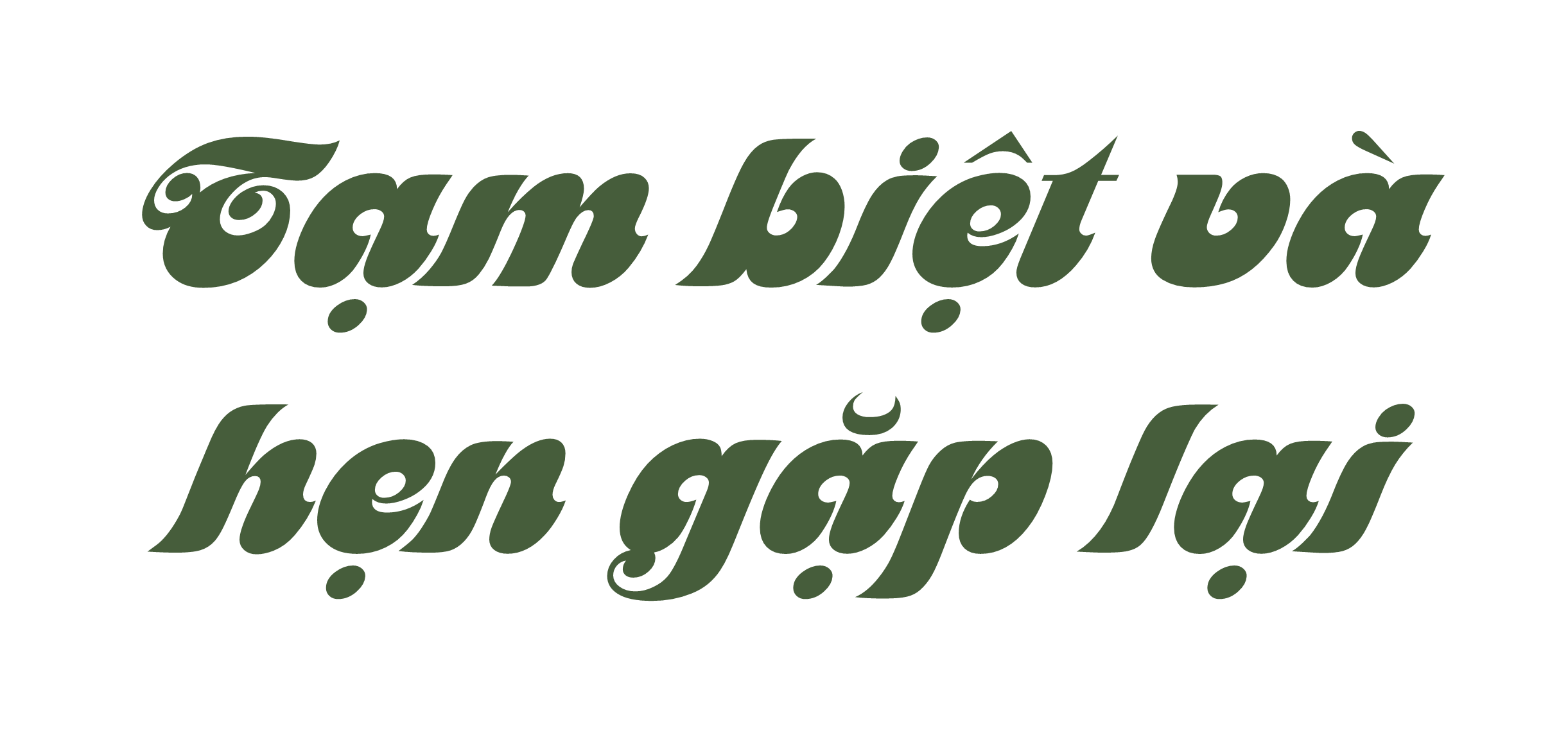